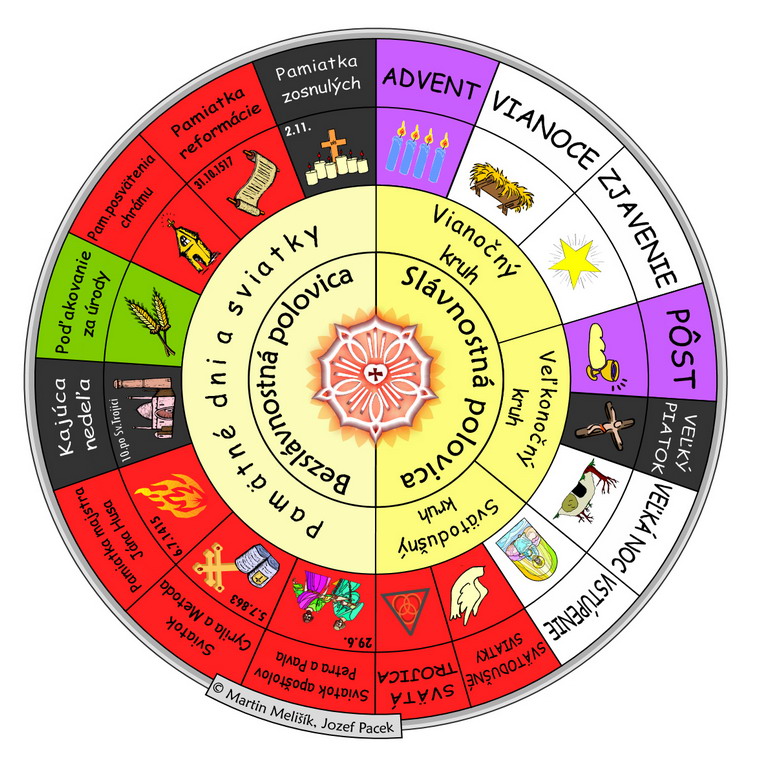 Cirkevný rok
Cirkev
Svätodušný kruh
Cirkevný rok
Svätodušný kruh
Vstúpenie Pána Ježiša Krista
40. deň po vzkriesení
Poverenie k misii
Vstúpenie Pána Ježiša Krista
Svätodušný kruh
1. slávnosť svätodušná
50. deň po vzkriesení
10 dní po Vstúpení
2. slávnosť svätodušná
Zoslanie Svätého Ducha
Petrova kázeň na Letnice
Svätodušný kruh
Svätá Trojica
Trojica tvorí jednotu, ktorá sa znázorňuje najčastejšie trojuholníkom.

Tu končí slávnostná polovica cirkevného roku
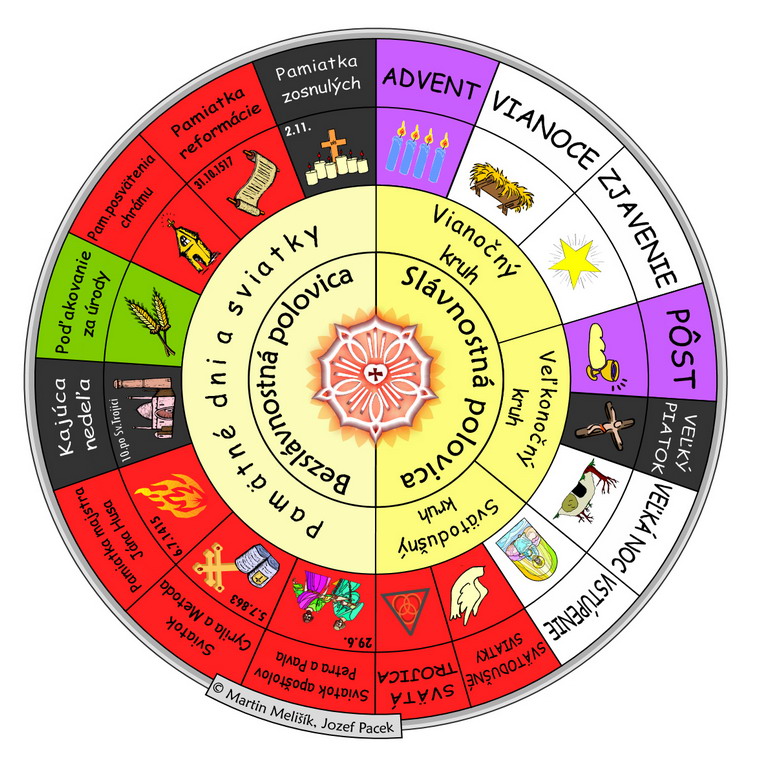